Renewable Energy
Presentation Overview
Your Presenter.
Typical Wind Farm Project.
Financial Overview.
Your Presenter
Presenters Expertise
Business Analysis, 
British Telecom (BT), UK & USA.
(Inland Revenue) EDS, UK
Senior Analyst, 
E.S.A, European Space Agency, Holland.
Blackburn Associates, UK
Unisys USA.
(HSBC) Formerly Midland Bank, UK
Responsibility
All Technical Designs.
Business Strategy.
All about Carbon Emissions
Cost of Carbon Emissions

EU Debating target reduction of CO2 by 30% by 2020.
Power Station, Oil, Diesel, Coal.
Vehicle, Hydrogen cell Vehicles and Hybrid vehicle. 
Global trade, cost of transport!!
Global Communication, large carbon footprint.
20 Emails per day size 1Mb = 20g CO2 per email.
Per year 12kg CO2.
Now how many emails are sent globally? 294 Billion per day, extrapolated based on 2010!!
Consumer goods, Standby or Sleep both consume up to 80% of energy, new generation of consumer goods consume <1%
Reduce CO2 Using Renewable Energy
Renewable Energy PV

Photovoltaic-PV.
Monocrystalline
cells are cut from a single crystal of silicon- they are effectively a slice from a crystal.
Efficiency 15%-17%
Cost $0.90-$1.10 per watt
Polycrystalline 
cells are effectively a slice cut from a block of silicon, consisting of a large number of crystals.
Efficiency 14%-16%
Cost $0.79-$1.00 per watt
Reduce CO2 Using Renewable Energy
Renewable Energy PV
Concentrated PV
These systems are unique because sunlight is concentrated through a lens onto high performance solar cells, thus increasing the electricity generated.
Efficiency 25%-40% in development
Cost $4-$5 per watt
Nano PV
Compared to conventional solar cells, Nano PV’s solar cell manufacturing possesses one third of manufacturing cost, one third of number of process steps and nearly 300 times less amount of material consumption. These factors correspond to the lowest system cost.
25% plus
Reduce CO2 Using Renewable Energy
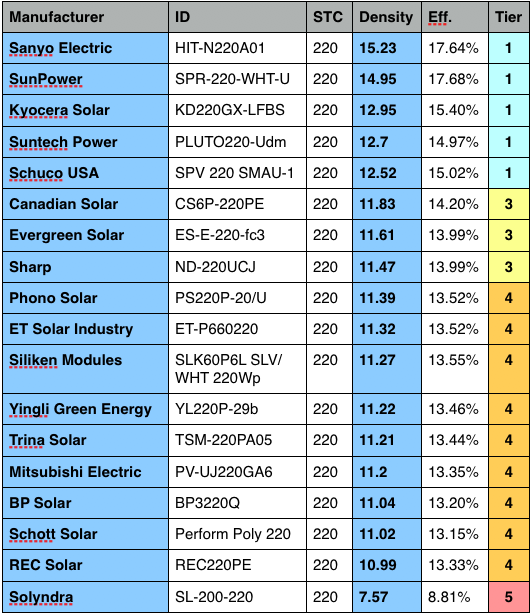 Reduce CO2 Using Renewable Energy
Wind Turbines

Wind Turbines.
Hawt
Horizontal-axis wind turbines (HAWT) have the main rotor shaft and electrical generator at the top of a tower, and may be pointed into or out of the wind.
Energy Range 100w – 10mw
Wind Class 1-7
Industrial Class wind turbines Cut in 3m/s
Industrial Class wind turbines Rated 10-13m/s
Industrial Class wind turbine Cut Out 20-25m/s
Rotor Diameter between 3m – 136m
Tower Size from between 6m – 143m
Swept Area as a guide 3 Time rotor diameter.
Reduce CO2 Using Renewable Energy
Wind Turbines

Wind Turbines.
Vawt
Vertical-axis wind turbines (VAWT) have the main rotor shaft vertical and electrical generator at the bottom.
Energy Range 100w – 10kw
Wind Class 1-7
Industrial Class wind turbines Cut in 2m/s
Industrial Class wind turbines Rated 9-12m/s
Industrial Class wind turbine Cut Out 30+m/s
Rotor Diameter between 3m – 6m
Swept Area as a guide 2 Time rotor diameter.
Reduce CO2 Using Renewable Energy
Wind Turbines Nacelle Type
Synchronised.
No Energy Required on Start up
Asynchronous. 
Energy Required from the grid on Start up.
Transmission Type.
Direct Drive
Gearbox
Reduce CO2 Using Renewable Energy
Typical Wind Turbine Specification
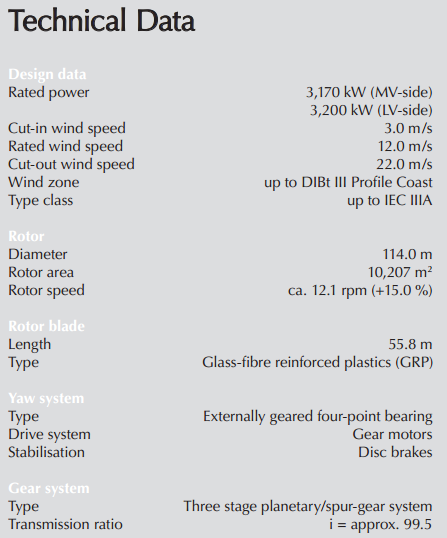 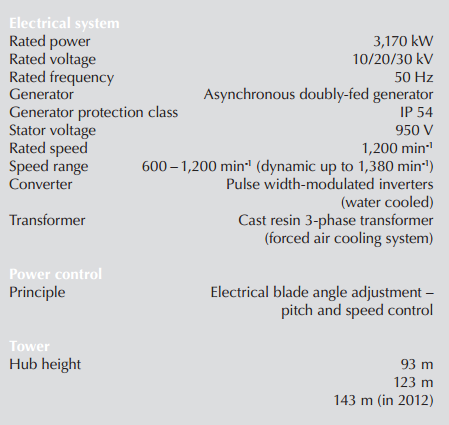 Reduce CO2 Using Renewable Energy
Typical Wind Turbine Specification
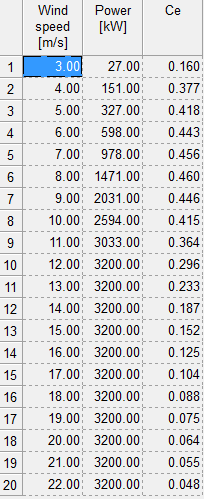 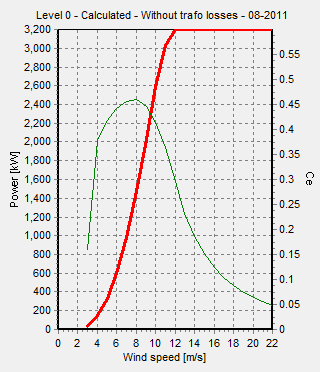 New Generation Wind Turbines
Increased Capture of wind resource.
3m/s Cut in speed
Increase Tower Size up to 143m onshore
Increase Rotor Size up to 128m onshore 
More Efficient Direct Drive Mechanism, Eliminated Gears.
Increased wind Farm Annual Yield.
Less Turbines required to produce the same yield
Financial Implications.
Less Cover space.
Less Construction Cost.
Increased Availability Time.
Reduced Maintenance Cost.
Reduced Operational Cost.
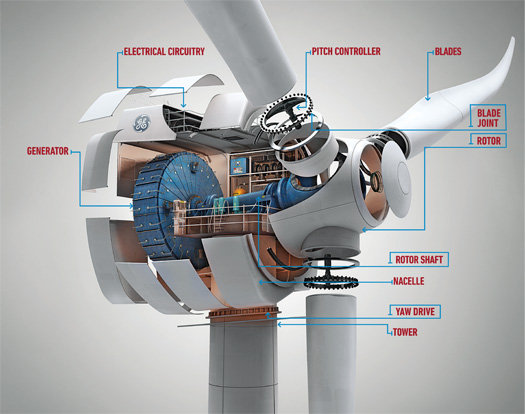 Desktop Software
EMD Wind Pro
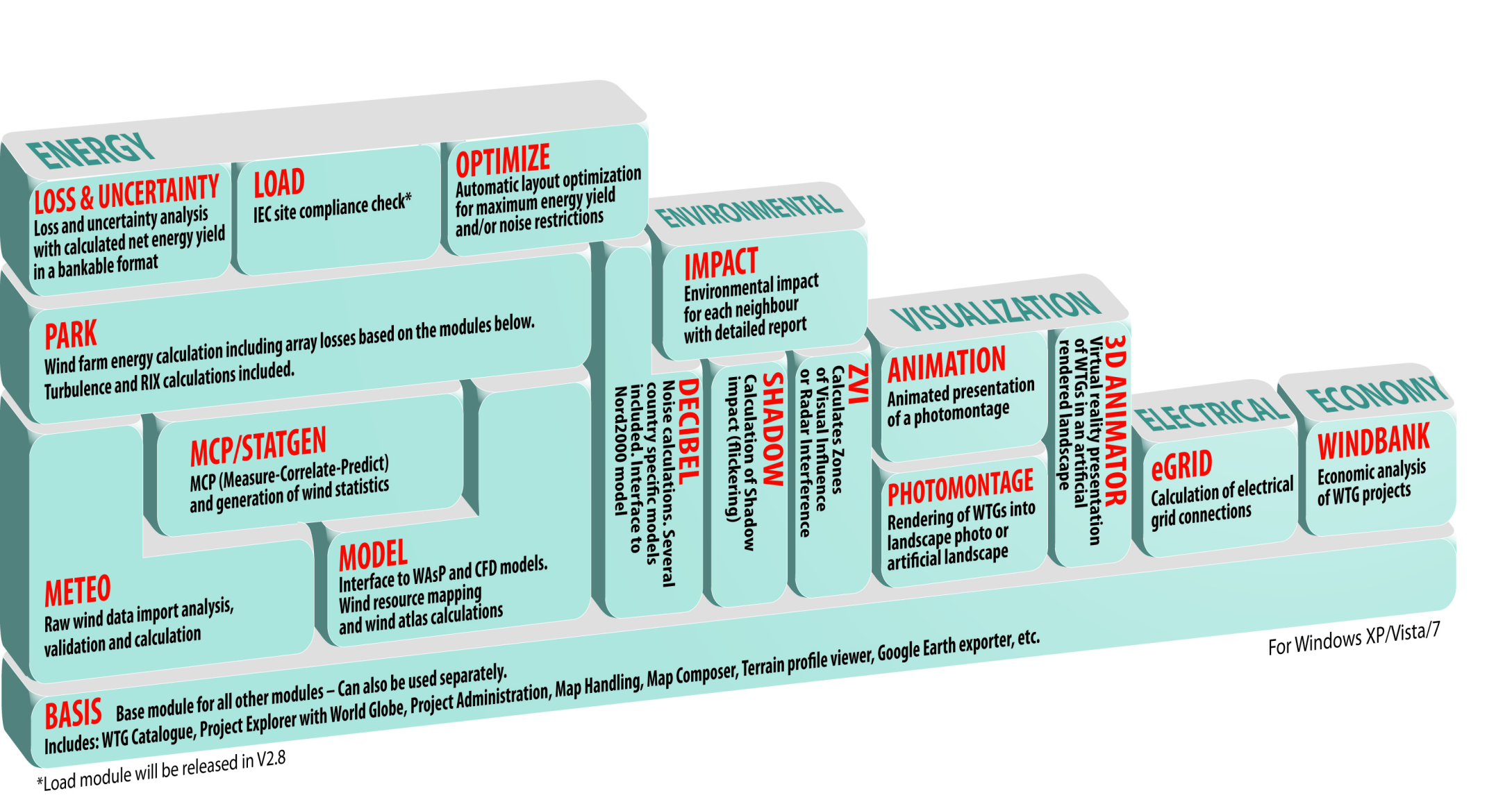 How did we Measure Wind
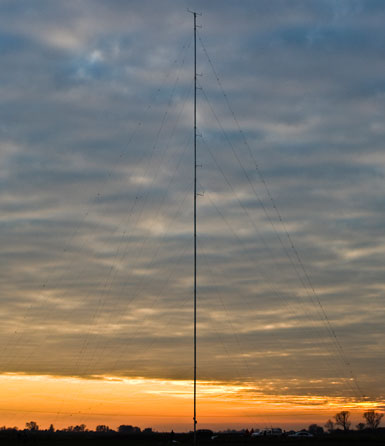 70m High Mast Nexgen
Sensors Placed 53m and 70m
Sensors
Vector A100LK Anemometer
Vector W200P Potentiometer Wind Vane
Setra Pressure Sensor Kit
Thermistor
Nomad 2 GSM Data logger
EMD Wasp Wind AnalysesMast Data
Weibull Distribution 
Occurrence of wind speed in (%)   	
Energy Rose
Wind Direction and Occurrence 
	show KWh 
Mean wind speed(m/s)
Average wind Distribution
Frequency(%)	  
Occurrence of wind speed against 
	Direction
Conclusion	  
53m wind reading 5.53-6.23m/s
70m wind reading 6.04-6.82m/s
Direction WNW-SSW
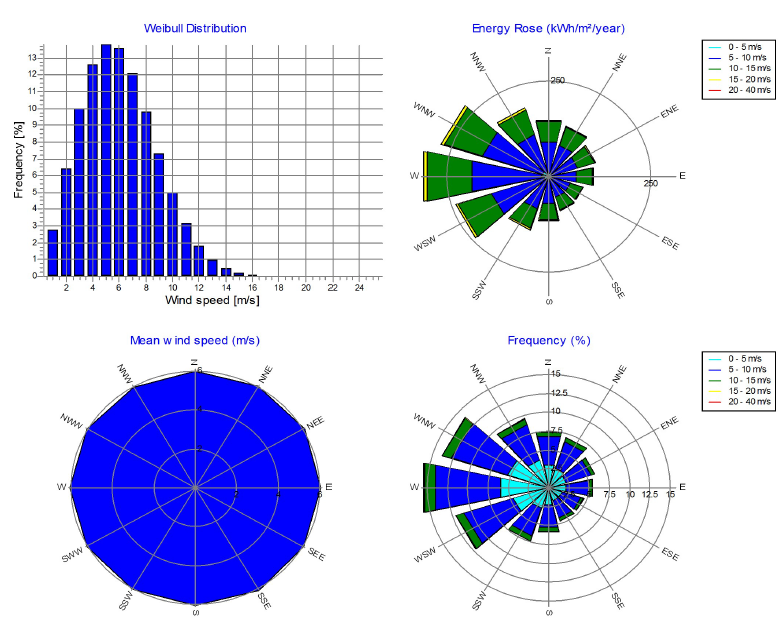 EMD Wasp Wind Analyses30 years Satellite Data
Weibull Distribution 
Occurrence of wind speed in (%)   	
Energy Rose
Wind Direction and Occurrence 
	show KWh 
Mean wind speed(m/s)
Average wind Distribution
Frequency(%)	  
Occurrence of wind speed against 
	Direction
Conclusion	  
5.6 - 6.13m/s
Direction W-SSW
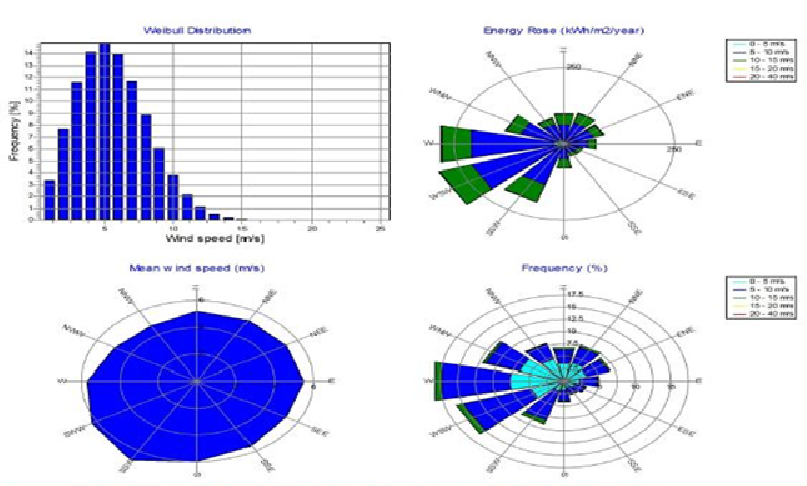 Wind Farm Main Results at 70m
Wind Speed
5.7m/s   	
Energy Produced per Turbine
4,892.8mw
Annual Yield
At 43 Turbines 1.8mw 
210,390.4mw
Capacity Factor	  
31%
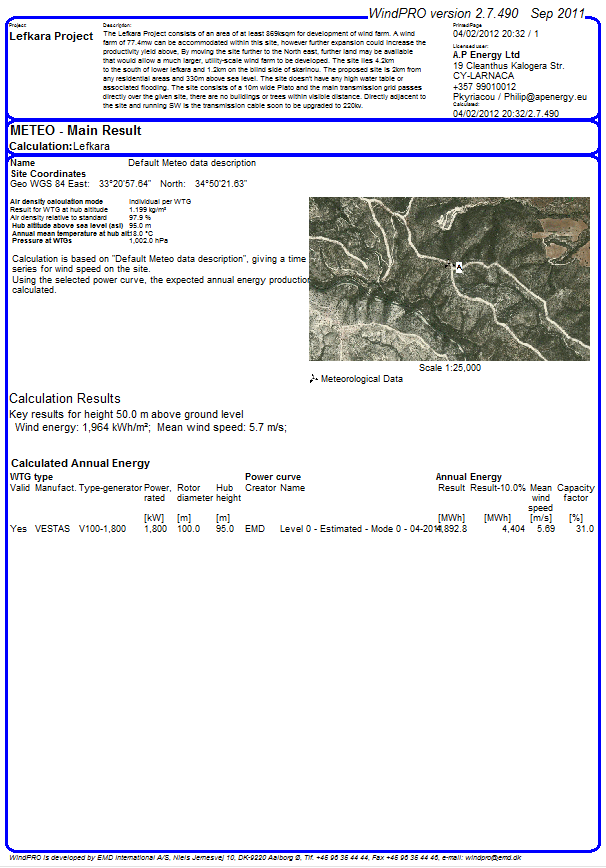 Legal Obligations
Cyprus Electricity Authority (EAC) Are Obliged to purchase all renewable energy produced.

EU Law: Brussels, 02.07.2009 C(2009)5398, N 143/2009 – Cyprus

“14. EAC will be obliged to buy all electricity produced in Cyprus from renewable sources and will carry out all administrative work related to the scheme, including the collection of the levy and the distribution of compensatory benefits to local authorities.”

Current Purchase Price per KW is 14.5c
Renewable Energy Status in Cyprus
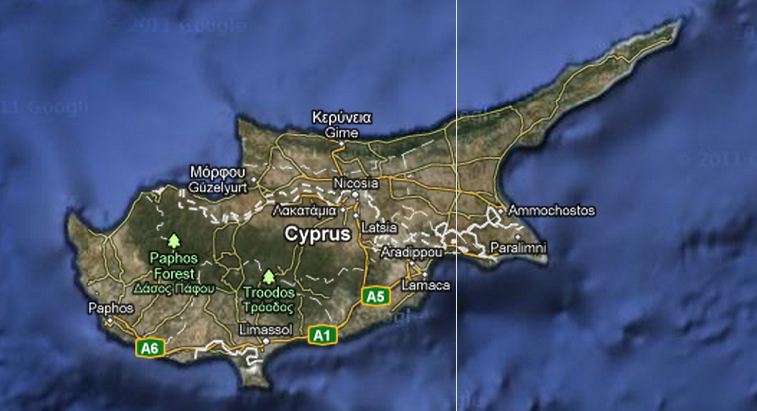 Current Annual Electricity Needs: 1.2 GW/h
By 2016 the Annual Electricity Needs: 1.6 GW/h
EU Directive to Produce 20% (13%) of the Needed Energy via Renewable Energy by 2020: 500 MW/h
Currently Licences Issued Cover  166MW/H
Current Annual Yield Produced via Renewable Energy  is: <1%
Financial Overview
Project Plan
Project Construction Cost.
Operational Expenses.
Operational Income Impact. 
Operational Income Overview.
Financial Summary.
Summarised Project Plan (Prince 2)
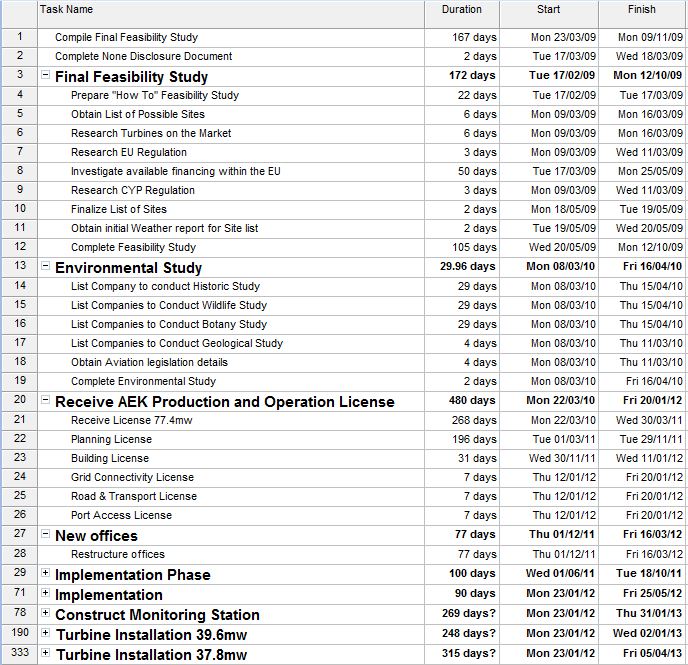 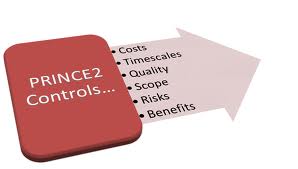 Project Construction Costs
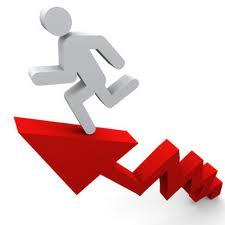 Operational Expenses
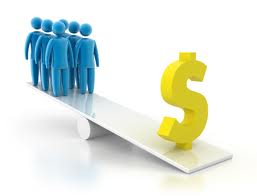 Operational Income Impact
Global Retail Fuel Index's 2007-2011
Global Inflation Rate Index 1971-2011
Domestic Electricity Price Increase 12.9% between 2010-2011 
Domestic Electricity Price Increase 29.2% between 2007-2011 
Domestic Electricity Annual Average Price Increase 7.3% between 2007-2011 
Cyprus Domestic Electricity Annual Average Price Increase 10.33% between 2009-2011 

Income Impact at a Conservative 0%, 2% & 3.05% increase Annually?
Inflation and Fuel Index Increase
Operational Income Impact
Income Impact at a Conservative 0%, 2% & 3.05% increase of the Price of KW Annually for 30 Years
Current Price of KW:  14.5 c

Based on a Average Wind Speed Constant at: 5.7 m/s
Excluding any adjustment due to altitude from 70m-120m
Financial Summary
Income Comparison Overview
Duration - Years
Operational Income Margins
Thank You For AttendingAny Questions?